BRK2276
Understand the impact of the future of SharePoint
Jennifer Ann Mason, John Patrick White, Cathy Dew
Meet the Panelist
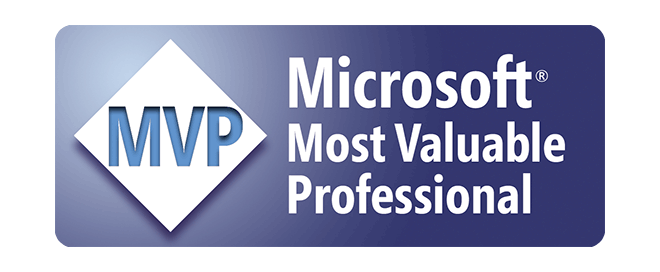 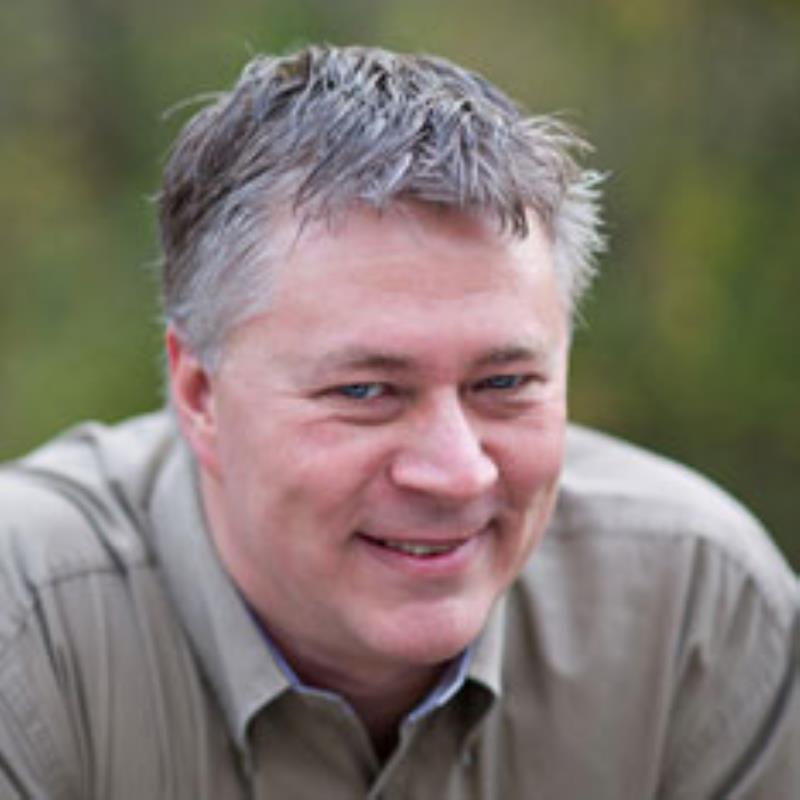 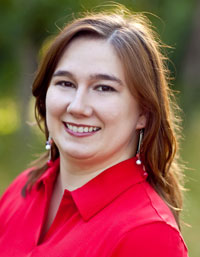 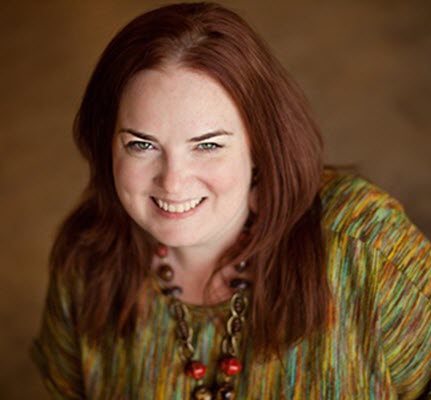 Jennifer Ann Mason

@JenniferMason
Cathy Dew

@catpaint1
John Patrick White

@diverdown1964
Tell us about your experiences with SharePoint updates over the last year?
Audience Questions
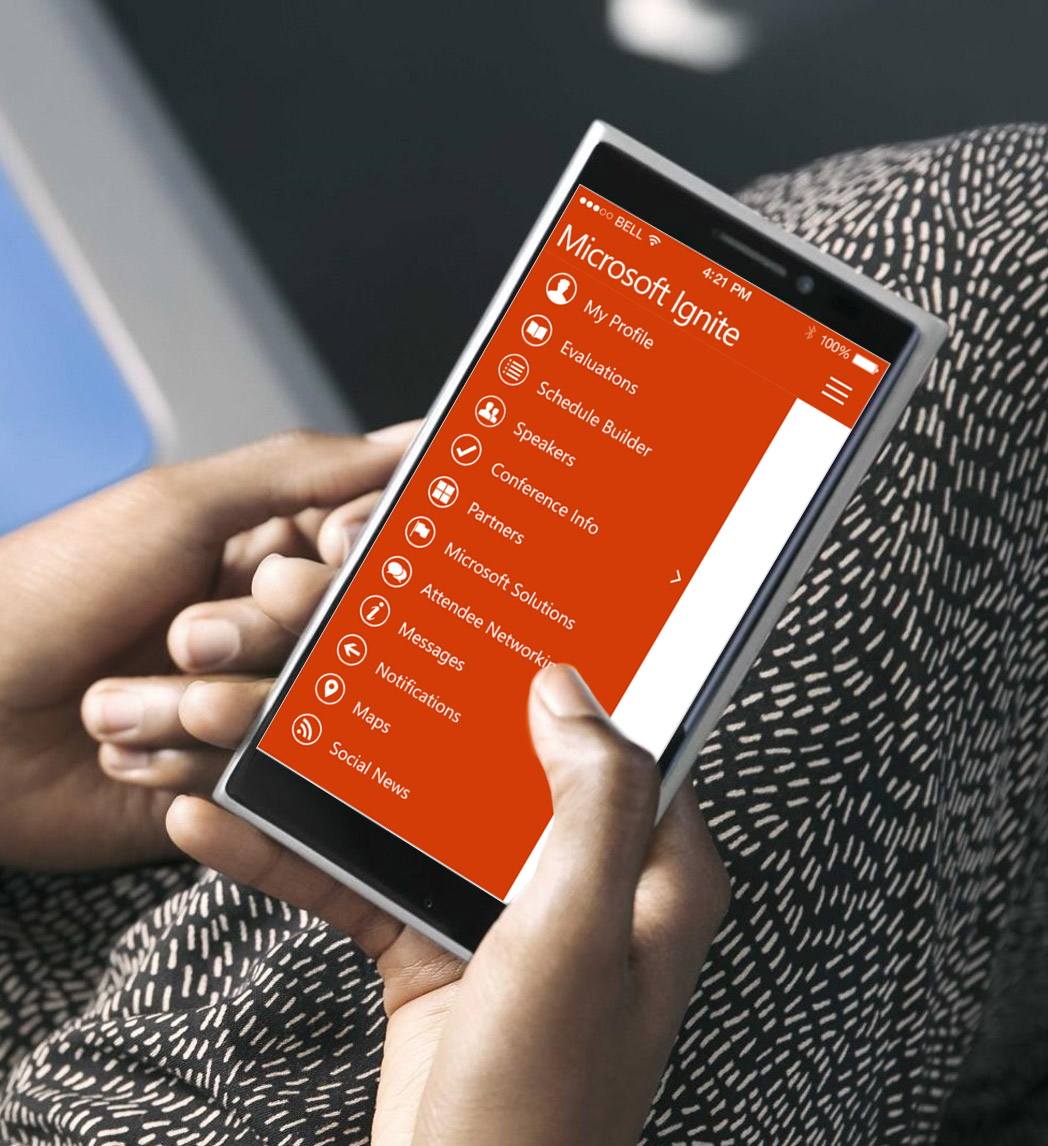 Please evaluate this session
Your feedback is important to us!
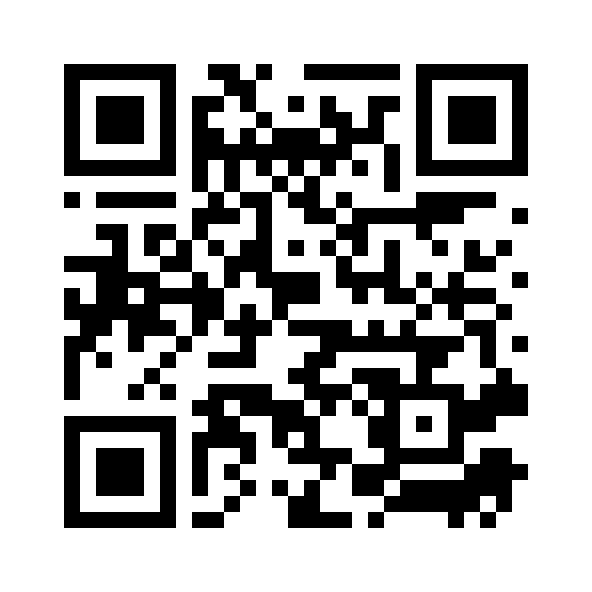 From your PC or Tablet visit MyIgnite at http://myignite.microsoft.com

From your phone download and use the Ignite Mobile App by scanning  the QR code above or visiting https://aka.ms/ignite.mobileapp